Лекція 8.Методи контролю датчиків і підсистем первинної навігаційної інформації систем орієнтації і навігації літальних апаратів
Контроль і діагностика ІНС
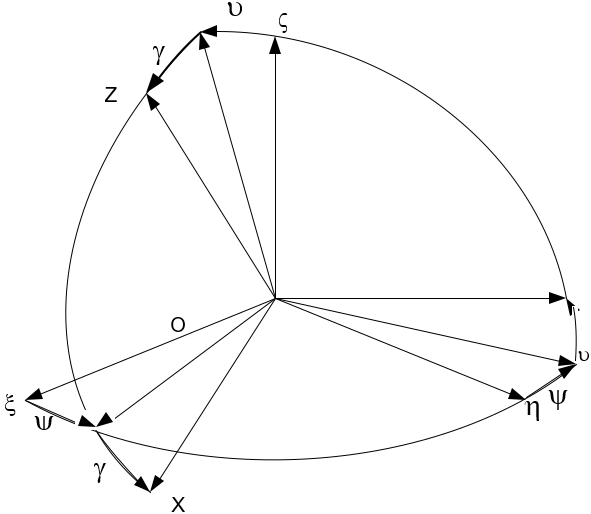 Контроль і діагностика ДКШ при їх дуальній системі включення
ДКШ1 «жорстко» включений у схему автопілота; ДКШ2 знаходиться у гарячому резерві.